Федеральное государственное бюджетное образовательное учреждение высшего профессионального образования «Красноярский государственный медицинский университет имени профессора В.Ф. Войно-Ясенецкого»Министерства здравоохранения Российской ФедерацииФармацевтический колледж
Лекция №2
Реанимация и интенсивная терапия при острой дыхательной недостаточности
Преподаватель  ОВЧИННИКОВА Т..В.
2017 г.
Цель  лекции
Изучить причины возникновения дыхательной недостаточности и ее основные клинические проявления.
Изучить основные аспекты сестринской помощи при неотложных состояниях
Ознакомиться с основными приемами ухода за пациентами с дыхательной недостаточностью в условиях отделения реанимации
План лекции
Причины, виды острой дыхательной недостаточности 
Основные синдромы острой дыхательной недостаточности
Причины и стадии атматического статуса, лечение.
Причины и виды пневмоторакса, неотложная сестринская помощь
Причины легочного кровотечения, клинические проявления и неотложная помощь. 
Уход за пациентом с дыхательной недостаточностью в отделении реанимации
Острая дыхательная недостаточность
ОДН- это острое нарушение системы внешнего дыхания, при котором не обеспечивается нормальный газовый состав крови.

При ОДН любой этиологии нарушается транспорт кислорода к тканям и выведение из организма углекислого газа.
Причины ОДН-внелегочные :
1.Нарушение центральной регуляции дыхания:
-острые сосудистые расстройства(инсульт, отек головного мозга)
-травмы головного мозга
-интоксикации лекарствами, угнетающими дыхательный центр (наркотические, барбитураты и т.д.)
-инфекции, воспаления, опухоли, приводящие к поражению ствола головного мозга
-коматозные состояния, приводящие к гипоксии мозга
Причины ОДН- внелегочные
2.Поражение костно-мышечного каркаса грудной клетки и плевры:
Периферический и центральный параличи дыхательной мускулатуры
Спонтанный пневматоракс
Дегенаративно-дистрофические изменения дыхательной мускулатуры
Полиомиелит, столбняк, ботулизм
Травмы спинного мозга
Последствия воздействия миорелаксантов и фосфороорганических соединений
Причины ОДН-внелегочные
3. ОДН при нарушении транспорта кислорода:
После больших кровопотерь
При отравлении окисью углерода
При отравлении метгемоглобинообразующими ядами
При острой сердечной недостаточности
Причины ОДН-легочные
1.Обструктивные расстройства:
Закупорка дыхательных путей инородными телами, рвотными массами, водой
Механическое препятствие доступу воздуха (повешение, удушение)
Аллергический ларинго-бронхоспазм
Опухоли дыхательных путей
Нарушение акта глотания, паралич языка
Причины ОДН-легочные
2.Поражение респираторных структур:
Инфильтрация, деструкция легочной ткани
пневмосклероз
Причины ОДН-легочные
3.Уменьшение функционирующей легочной паренхимы:
Недоразвитие легких
Сдавление паренхимы легкого (эксс. плеврит)
Ателектаз легкого
Тромбоэмболия легочной артерии
Классификация ОДН
1.По этиологии:
Первичная ОДН (связанная с нарушением доставки кислорода к альвеолам
Вторичная ОДН (связана с нарушением транспорта кислорода от  альвеол к тканям)
Смешанная
Классификация ОДН
2.Патогенетическая классификация:
Вентиляционная форма ( при поражении дыхательного центра, нарушении передачи импульса в нервно-мышечном аппарате, повреждении грудной клетки и легких, при патологии дыхания при парезе кишечника и др.)
Паренхиматозная форма (при обструкции, рестрикции дыхательных путей, при нарушении диффузии газов в легких при пневмонии, остром респираторном дистресс-синдроме, при отеке легких кардиогенном и т.д.)
Основные синдромы при ОДН
1.ГИПОКСИЯ

2.ГИПОКСЕМИЯ

3.ГИПЕРКАПНИЯ
Гипоксия-уменьшение оксигенации тканей
Причины гипоксии:
1.Понижение парциального давления в воздухе (высокогорье, замкнутое пространство)
2.Патологические процессы в организме:
  Сужение просвета бронхов, угнетение дыхательного центра, воспаление легких, недостаточность кровообращения, отравления ядами(цианиды), уменьшение количества гемоглобина.
Гипоксемия – нарушение процесса насыщения крови кислородом в легких
Причины гипоксемии:
Гиповентиляция (механическая асфиксия, обструкция бронхиального дерева и т.д.)
Шунтирование крови (респираторный дистресс-синдром)
Гиперкапния-повышение уровня углекислого газа в крови
Углекислый газ –естественный стимулятор дыхательного центра, на начальных этапах повышения СО2 в крови развивается одышка.
Далее развивается гипоксемия, гипоксия, ацидоз.
Наслоение ацидоза на гиперкапнию приводит к угнетению дыхания, нарушению ритма дыхания.
Компенсаторно увеличивается ч.с.с.  и АД.
При прогрессировании  процесса развивается кома и смерть
Стадии  острой дыхательной недостаточности
ОДН 1 стадии: больной в сознании, беспокоен. Ощущает нехватку воздуха. Кожные покровы бледные, цианотичные.
   Ч.с.с.-100-110 в мин, ч.д. 25-30 в мин. 
ОДН 2 стадии: сознание нарушено, психомоторное возбуждение, бред, потеря сознания.
   Цианоз выраженный, профузный пот.
   Ч.с.с.-120-140 в мин, ч.д.-30-40 в мин, АД снижается.
ОДН 3 стадии: сознание отсутствует, клонические и тонические судороги, рассширение зрачка и отсутствие реакции на свет.
Ч.с.с.- более 140 в мин, ч.д.8-10 в мин, АД прогрессивно снижается.
Лечение ОДН
Устранение причин, вызвавших ОДН
В 1 стадии-оксигенотерапия через катетер или маску
ОДН 2-3  стадии-перевод на ИВЛ
Терапия основного заболевания
Гепарин 10-20 т.Ед/сутки
Бронходилататоры –сальбутамол, фенотерол, ипратропия бромид через небулайзер
Эуфиллин 2.4%-10.0  в/в стр-но(снижение давления в малом круге кровообращения
Симптоматическая терапия
Астматический статус
АС- качественно новое состояние в течение бронхиальной астмы, необычный по тяжести астматический приступ, характеризующийся острой прогрессирующей дыхательной недостаточностью, обусловленной обструкцией бронхов при выраженной резистентности к бронхолитикам
Причины развития астматического статуса
Вирусные или бактериальные воспалительные заболевания органов дыхания
Избыточный контакт с аллергеном
Нервный стресс
Осложнения СИТ
Необоснованная отмена глюкокортикостероидов
Избыточное применение симпатомиметиков
Чрезмерное применение снотворных, седативных, антигистаминных препаратов, угнетающих дыхательный центр
Применение В-блокаторов
1 клиническая стадия АС (относительная компенсация)
Постоянное затруднение дыхания, непродуктивный кашель, резистентность к бронхолитикам.
Больной возбужден, занимает вынужденное положение сидя с упором на руки, кожные покровы влажные, цианотичные.
Могут быть нарушения функции ЦНС: бред, галюцинации
Тахипное до 30 в мин, тахикардия 120-130 ударов в мин, гипертензия до 150-160 на 100-110 мм.рт.ст.
При аускультации – «мозаичное дыхание», масса сухих хрипов
2 клиническая стадия АС(синдром «немого легкого»)
Крайне тяжелое состояние: постоянное затруднение дыхания, кашля почти нет, мокрота не отходит, малейшее движение усиливает удушье
Больной заторможен, положение ортопное, бледно-серый цианоз.
Нарастает тахикардия до 140 уд.в мин, аритмия,  АД до 180/110 мм.рт.ст, 
При аускультации- «немое легкое»
На ЭКГ признаки острого легочного сердца
3 клиническая стадия АС (гиперкапническая кома)
Потеря сознания, судороги
Кожные покровы: разлитой диффузный холодный цианоз
Дыхание поверхностное, аритмичное
Пульс нитевидный, аритмия, снижение АД, коллапс.
Нарастание дыхательной недостаточности, метаболический ацидоз, фибрилляция желудочков.
Принципы лечения АС
1 стадия АС
перевод в палату интенсивной терапии 
ингаляционные В2-агонисты (сальбутамол, фенотерол) через небулайзер повторно каждые 20 мин 
оксигенотерапия
эуфиллин в/в струйно до 2гр/ сутки 
системные глюкокортикостероиды в/в струйно (преднизолон 60-120 мг), затем в/в кап-но каждые 2-4 часа до купирования АС.
4% р-р бикарбоната натрия-200,0 в/в кап-но каждые 6 часов
5% р-р глюкозы-500,0 в\в кап-но
2 стадия АС
Перевод в отделение реанимации
Трахео-бронхиальный лаваж (физ.раствор t 37*, катетер, отсос)
ИВЛ
Включение в контур ИВЛ небулайзерной подачи бронхолитиков (беродуал) и ингаляционных глюкокортикостероидов (будесонид), применение повторное до купирования АС
Инфузионная терапия 1 стадии + реополиглюкин, препараты для контроля АД, сердечной недостаточности
3 стадия-лечение продолжается
Действия медицинской сестры при оказании помощи пациенту с астматическим статусом
Провести объективное исследование пациента
Вызвать врача (скорую помощь)
Оказать помощь, как при приступе удушья (отвлекающие процедуры, доступ свежего воздуха)
До приезда врача контролировать пуль, АД, число дыханий пациента.
Пневмоторакс-скопление воздуха в плевральной полости
Причины возникновения пневмоторакса
Ранения и травмы грудной клетки

Заболевания бронхо-легочной системы

Идиопатический (причина не ясна)
Классификация
По происхождению:
Первичный (идиопатический)
Вторичный (симптоматический-туберкулез, пневмосклероз, опухоли )
По механизму возникновения:
Открытый
Закрытый
Клапанный
По наличию осложнений (осложненный, не осложненный)
По распространенности:
Тотальный
Парциальный ( при наличии спаек в плевральной полости)
Клиника
Кратковременные (несколько минут) очень сильные боли в грудной клетке на стороне поражения, в дальнейшем уменьшаются и становятся тупыми
Резкая одышка, тахикардия, гипотензия, бледность и акроцианоз, холодный пот
Больной занимает вынужденное положение полусидя с наклоном в пораженную сторону или лежа на больном боку.
Объективно : пораженная сторона отстает в дыхании, перкуторно определяется тимпанит, при аускультации-дыхание над зоной поражения не выслушивается.
Диагностика
R-графия легких
Плевральная пункция (одновременно диагностическая –выявляет сообщение бронха с плевральной полостью-и лечебная процедура)
Торакоскопия: выявляет наличие разрывов спаек, субплевральных кист и т.д.
Неотложная помощь - вызвать врача
При наличии открытого пневмоторакса- наложить окклюзионную асептическую герметичную повязку на рану.
По назначению врача ввести:
Анальгин 50% -2 мл или 1 мл промедола +1 мл димедрола
Кодеин 0,015
Норадреналин 0,5 в/в кап-но или преднизолон 60-90 мг в/в кап-но или дофамин кап-но
Оксигенотерапия
Дальнейшее лечение проводят в хирургическом отделении
В зависимости от вида пневмоторакса проводят: 
Пункцию плевральной полости  с удалением воздуха 
Дренирование плевральной полости с помощью вакуумной системы 
Оперативное лечение
Легочное кровотечение
Это излияние крови в просвет дыхательных путей и  выделение ее при кашле.
В зависимости от кровопотери выделяют:
Кровохарканье (прожилки крови отдельные плевки- всего  до 50мл/сутки)
Малое кровотечение (кровопотеря до 100 мл)
Среднее (кровопотеря до 500 мл)
Большое, профузное (кровопотеря более 500 мл)
Причины легочного кровотечения
Туберкулез легких
ХОБЛ
Карциноид бронха
Бронхоэктазы
Аспергиллез 
Системные заболевания (с-м Гудпасчера и Вегенера)
Аневризма аорты
Клиническая картина
При кашле выделяется алая, пенистая кровь или темная ( при кровотечении из системы легочной артерии), кровь не свертывается.
Неотложная помощь при легочном кровотечении
Вызвать врача через помощника
Положение больного- сидя или полусидя.
Холод на грудную клетку ( пузырь со льдом)
Дать лоток и салфетку для выделяющейся с кашлем крови
Успокоить больного, запретить разговаривать.
Кашель больной не должен подавлять, кровь из легких должна удаляться
Подготовить к приходу врача: аминокапроновую кислоту, викасол
Госпитализация, хирургическое лечение.
Работа медицинской сестры отделения реанимации по поддержке дыхания
Для ИВЛ используют: 
дыхательную маску 
интубационную трубку 
трахеостому
Маска
Ассистирование при наложении трахеостомы
Уход за тртахеостомой
Дыхательный контур двухпоточный (Д-22мм)
Фильтры-защита аппарата от бактерий, влаги
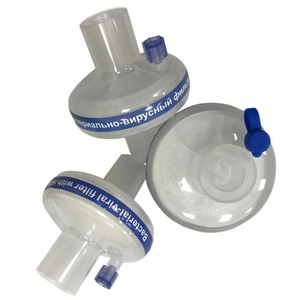 Катетер для санации трахеобронхиального дерева
Электроотсос
Обработка трахеостомы со сменой повязки- 2 раза в день
Санация трахеобронхиального дерева- каждые 2 часа ( при большом количестве мокроты- чаще)
Подача кислорода на период санации не прекращается
Применение фильтров при присоединении к аппарату ИВЛ (влаго-теплосберегающие-к пациенту, антибактериальные- к аппарату
Вопросы к лекции
Назовите основные синдромы, развивающиеся при острой дыхательной недостаточности.
Какую сестринскую помощь необходимо оказать пациенту при пневмотораксе?
Как часто проводится санация трахео-бронхиального дерева при проведении пациенту ИВЛ?
Какие приспособления для поступления кислорода в легкие используют при проведении ИВЛ?
Как можно обезопасить аппарат ИВЛ от попадания в него инфекции от пациента
Использованная литература
Основы реаниматологии: учебник, С.А.Сумин, И.И.Долгина, 2015г.
Основы сестринского дела: уч.пособие, Н.В.Широкова, И.В.Островская, И.Н.Клюйкова, 2015г.
Неотложная доврачебная медицинская помощь: уч.пособие, И.М.Красильникова, Е.М.Моисеева, 2015г.
Основы реаниматологии: учебник, С.А.Сумин, Т.В.Окунская, 2015г.
Анестезиология, реаниматология, интенсивная терапия: учебник,С.А.Сумин, И.И.Долгина, 2015г.
Спасибо за внимание.